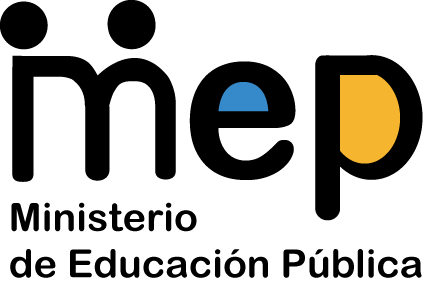 Departamento de Servicios Médicos
1
Dirección de Recursos Humanos
Labor sustantiva:
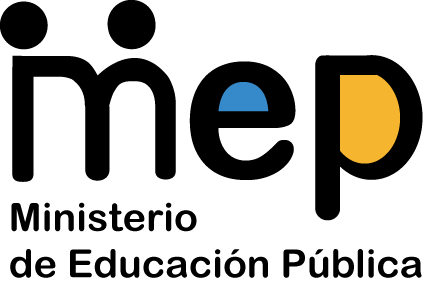 Brindar una atención integral a los funcionarios de oficinas centrales del MEP a través de los diferentes servicios de salud que en la actualidad está compuestos por una Fisioterapeuta, una Psicóloga, una Médico Internista, una Enfermera y un Médico General
2
Dirección de Recursos Humanos
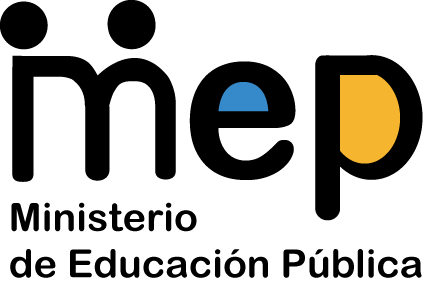 Objetivos y resultados
Objetivo:
La atención en forma presencial o por telemedicina de los funcionarios en las diferentes especialidades del Departamento 
Realizar un sistema de citas en línea
3
Dirección de Recursos Humanos
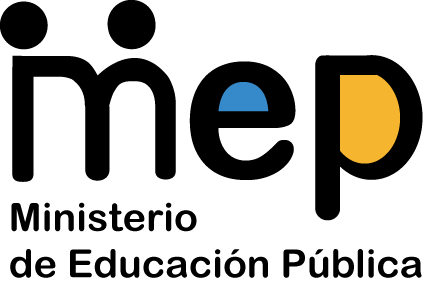 Objetivos y resultados
Resutados:
Los funcionarios lograron aprovechar el 100% de los servicios brindados en el Departamento 
Hay gran avance en el sistema de citas en línea y se espera que para finales del 2020 entre en funcionamiento. 
Debido a la situación actual del país por el COVID-19 se implemento la modalidad del telemedicina la cual a tenido un impacto positivo en los funcionarios que se encuentran en teletrabajo y que han requerido de alguno de los servicios que ofrece el Departamento
4
Dirección de Recursos Humanos
Indicadores y estadística de la gestión
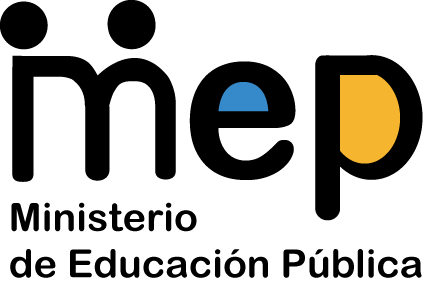 Indicador: Número de funcionarios atendidos
Estadísticamente se registran mas de 3000 funcionarios atendidos
5
Dirección de Recursos Humanos
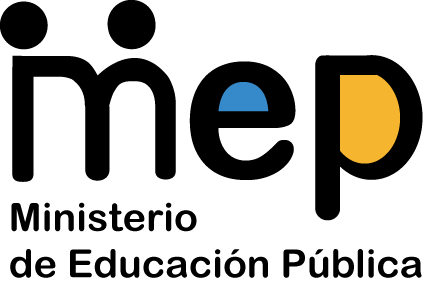 Principales obstáculos por superar


La falta de recurso humano versus la población atendida
La pandemia ha venido a afectar el numero de consultas presenciales
6
Dirección de Recursos Humanos